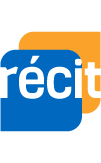 GeoGebra
Géométrie
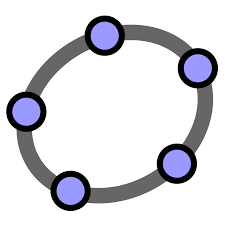 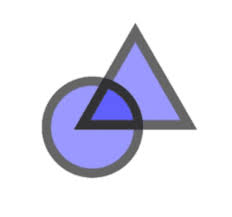 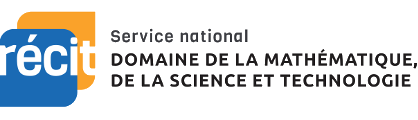 Sonya Fiset
Louise Roy
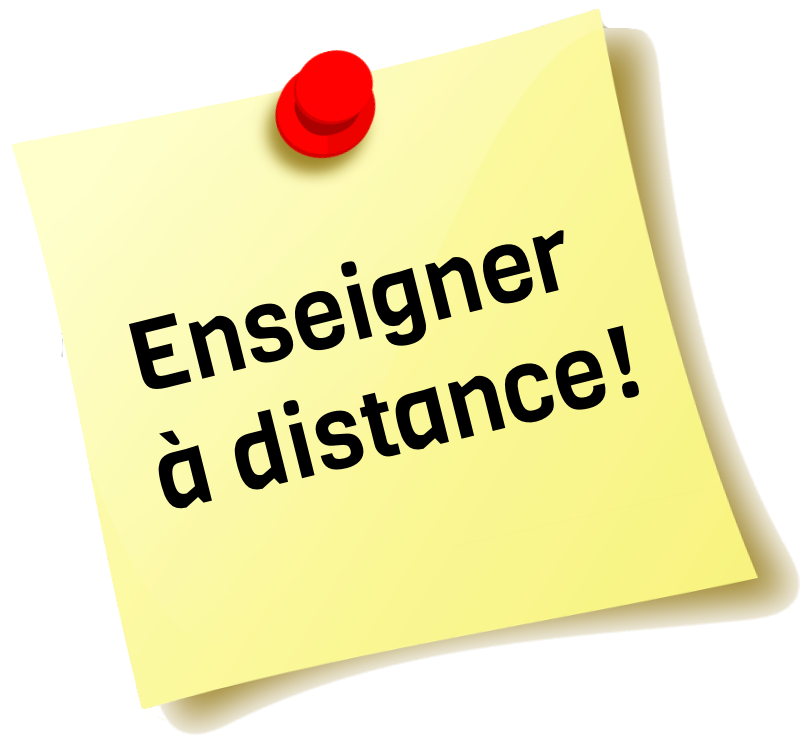 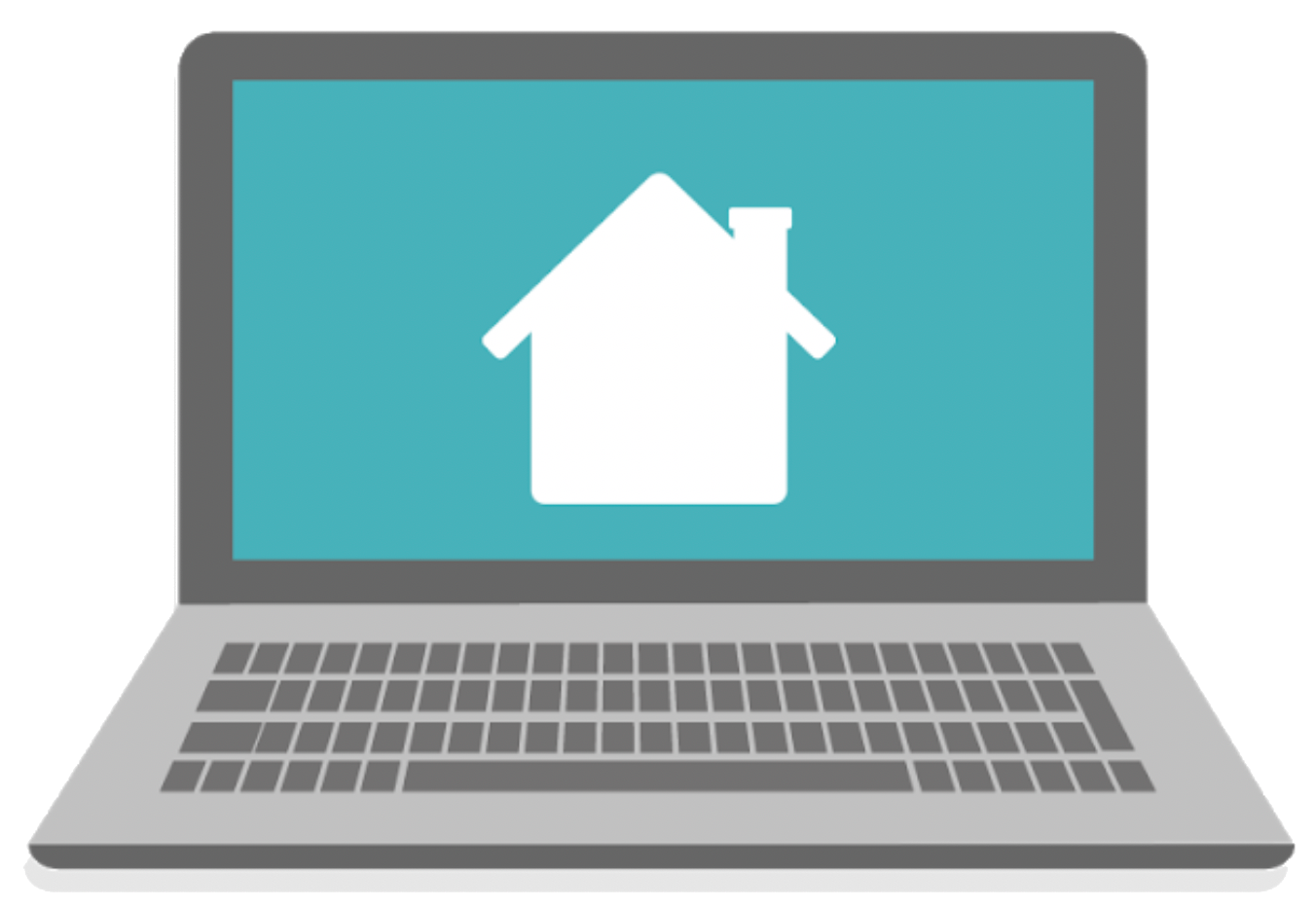 Lien vers la présentation Web : https://bit.ly/mst2juin20
Pour plus de détails : recitmst.qc.ca
2
[Speaker Notes: Lien vers la présentation : https://bit.ly/mst2juin20
Site du RÉCIT MST : https://recitmst.qc.ca/]
Plan de la rencontre
Bienvenue
Qui êtes-vous?
Exprimer vos besoins
Pourquoi? Comment?
Présentation et expérimentation
Questions et échanges
Bonus
Suite avec la COP
3
COP
Intention d’écoute 
Exploration
Grille d’analyse en lien avec différentes problématiques
Prochaine rencontre
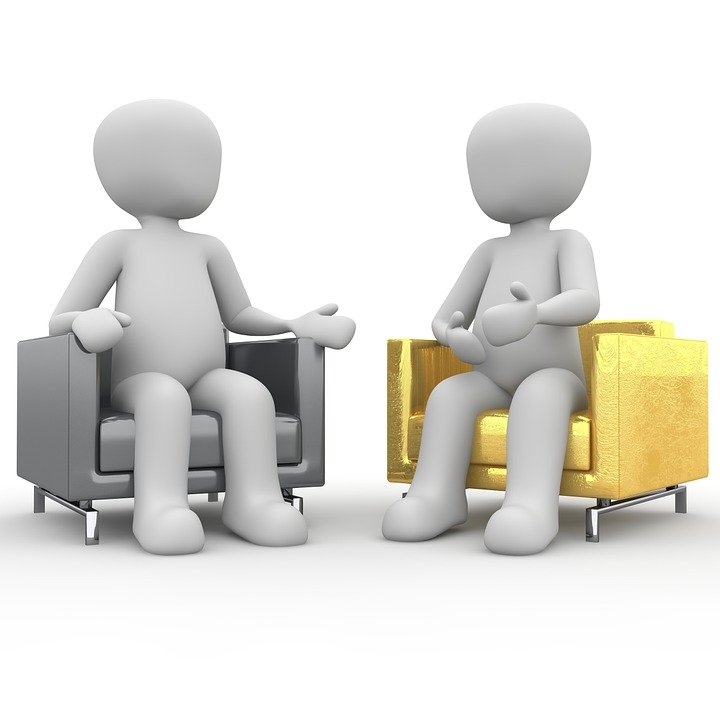 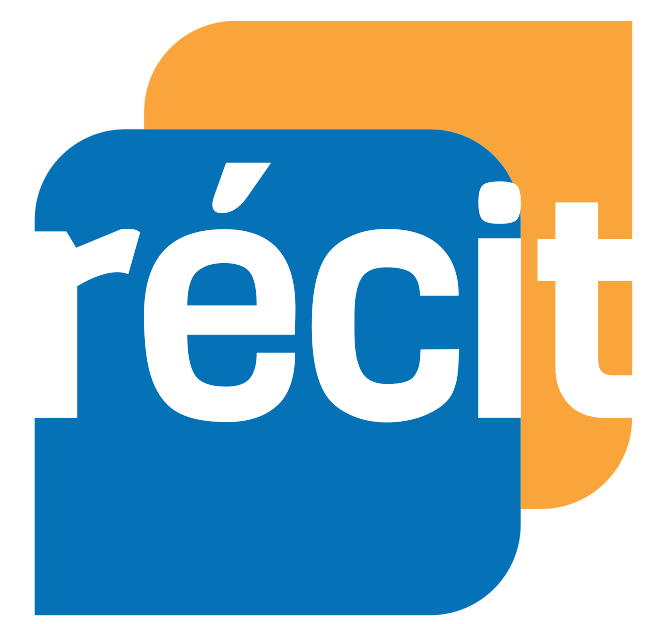 [Speaker Notes: Retour sur le guide intention d’écoute : https://monurl.ca/eogebra]
Qui êtes-vous ? 
Nom, rôle, CS (clavardage)
MERCI!
Formulaire à compléter
5
[Speaker Notes: Formulaire d’informations des participants : https://forms.gle/JzUrVvY4PkzkK74RA]
Votre rapport au numérique ?
6
Création d’un compte
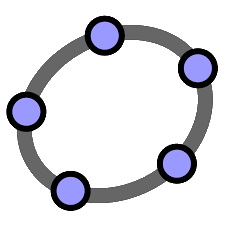 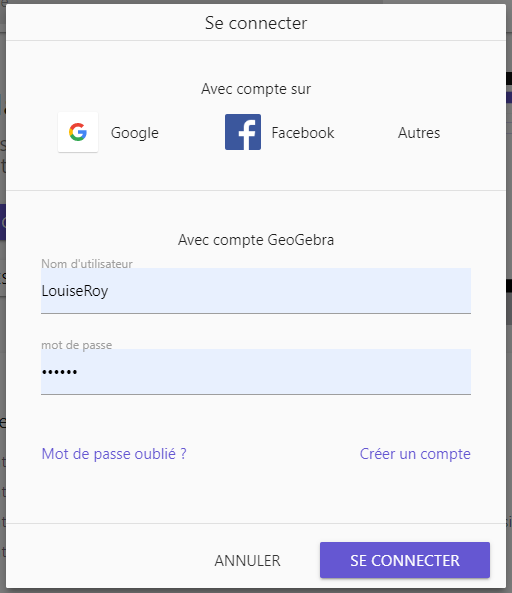 Avoir un compte permet de:
Sauvegarder ses réalisations en ligne;
S’abonner à d’autres rédacteurs;
Avoir des abonnés;
Conserver des favoris;
Créer des activités, des livrets et des groupes;
Diffuser ou partager;
Collaborer;
Organiser ses ressources.
Voir l’autoformation GeoGebra 1 sur CAMPUS RÉCIT
[Speaker Notes: Lien de la plateforme en ligne de GeoGebra classique : https://www.geogebra.org/
Pourquoi avoir un compte?]
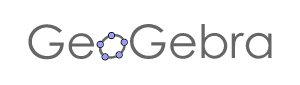 : comparaison

Classique 
Géométrie, en ligne et applications
Calculatrice graphique
Calculatrice scientifique
Suite
Calculatrice 3D
Formelle
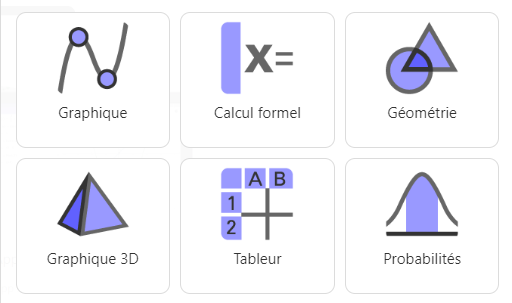 8
[Speaker Notes: Tableau de comparaison des applications : https://www.geogebra.org/m/fhtds8a2#material/ma8ty4j9
Lien de GeoGebra Géométrie : https://www.geogebra.org/geometry]
Roue d’engrenage
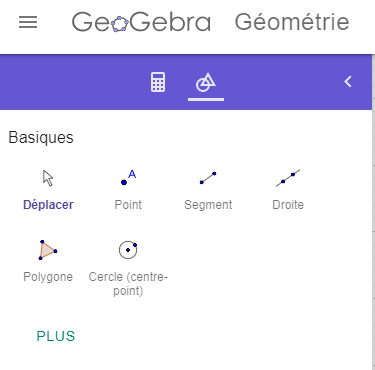 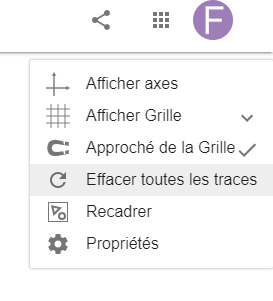 *Tutoriel : livret pour l’application Géométrie
9
[Speaker Notes: À droite roue d’engrenage pour la grille et les autres propriétés afin de changer la configuration
3 lignes hamburger : sauvegarde
Basiques pour faire des formes, PLUS toutes les autres fonctions
Calculatrice pour afficher les données
Lien pour l’application Géométrie : https://www.geogebra.org/geometry 
Tutoriel pour l’application Géométrie : https://www.geogebra.org/m/fhtds8a2]
Expérimentation 1
Un point
Un segment
Une droite
Un polygone
Un cercle

Afficher les données,
avec la calculatrice
*Livret
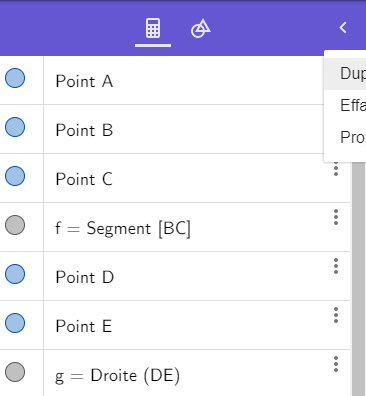 10
[Speaker Notes: 3 points pour dupliquer, effacer ou propriétés dans la roue d’engrenage
Livret pour l’expérimentation 1 : https://www.geogebra.org/m/mk4xffr7#material/hnrrwstd possibilité de copier le livret en haut à droite]
Expérimentation 2
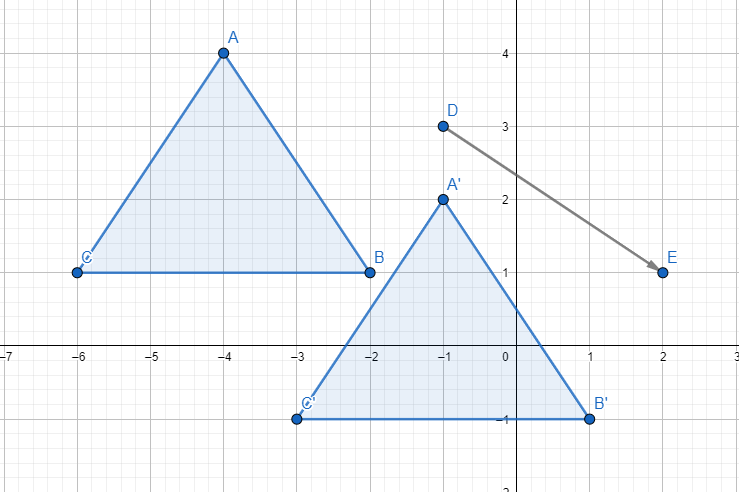 Un polygone
PLUS
Transformations :
Translation, rotation ou symétrie

Afficher les données,
avec la calculatrice
*Livret
11
[Speaker Notes: 3 points pour dupliquer, effacer ou propriétés dans la roue d’engrenage
AIDE qui apparaît 
Livret : https://www.geogebra.org/m/fhtds8a2#material/sbecfrar]
Expérimentation 3
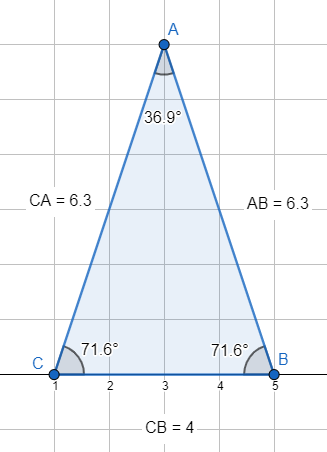 Un triangle isocèle
Afficher angles et mesures
Agrandir le contenu

*Construction et mesure avec l’outil à la place d’une règle ou d’un rapporteur d’angle
*Livret
12
[Speaker Notes: 3 points pour dupliquer, effacer ou propriétés dans la roue d’engrenage
AIDE qui apparaît 
Agrandir le contenu avec la roulette de la souris
Livret : https://www.geogebra.org/m/fhtds8a2#material/tepvy3gh]
Sauvegarde
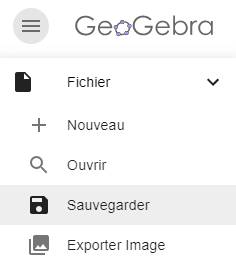 Les ressources créées avec les applications en ligne sont enregistrées comme activités dans votre profil.
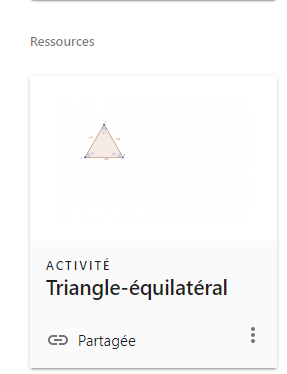 On peut ensuite les bonifier et les ajouter à un livret.
Géométrie
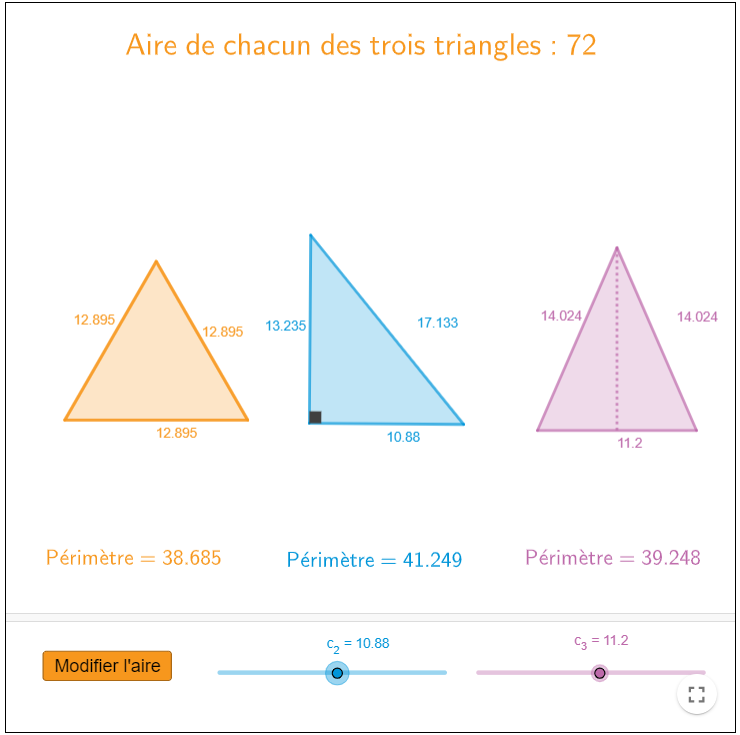 Pertinent dès le primaire;
Deux fenêtres, Algèbre et Outils;
Fenêtre graphique sans axes ni grille en affichage par défaut, (peut être configurée);
Accès aux claviers et aux commandes.
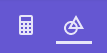 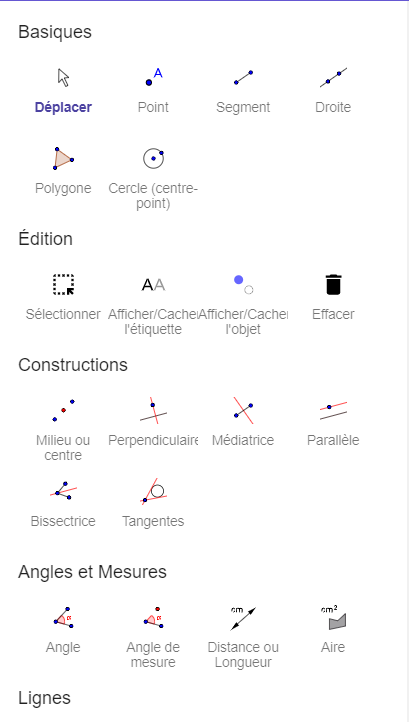 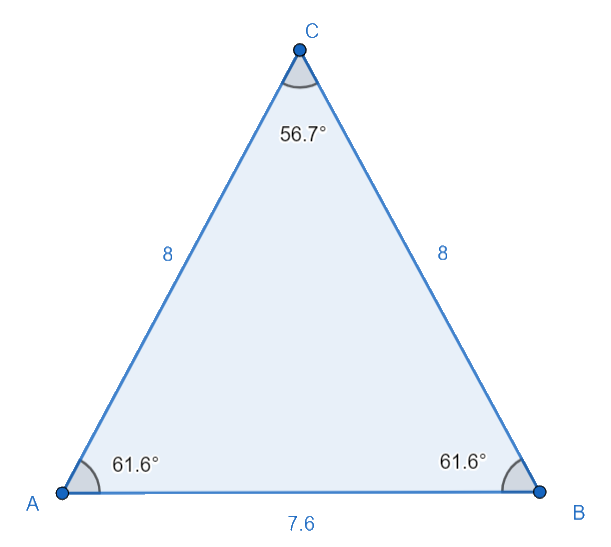 [Speaker Notes: Étude de la géométrie (figures planes), des transformations, de la relation de Pythagore, etc. Si on préfère limiter le nombre d’outils, on doit utiliser l’application classique et configurer la barre d’outils afin de n’avoir que les outils à utiliser par l’élève.]
Projet secondaire: Oeuvre d’art avec GeoGebra
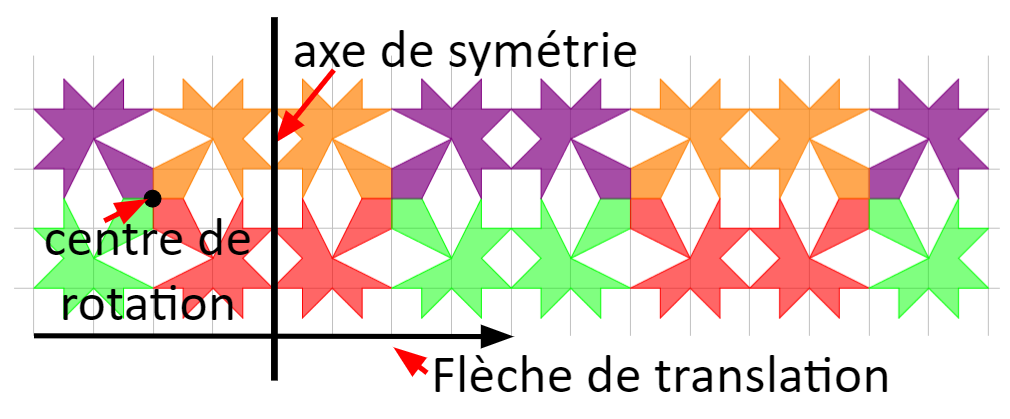 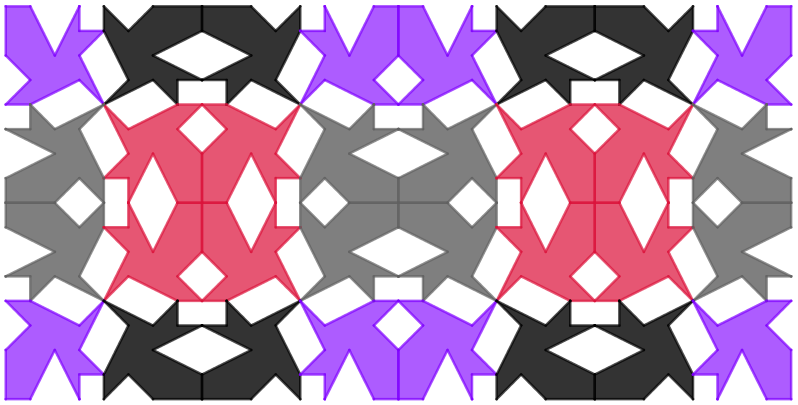 Consignes à l’élève

Exemples de créations

Grille de correction

Article Revue Envol du GRMS
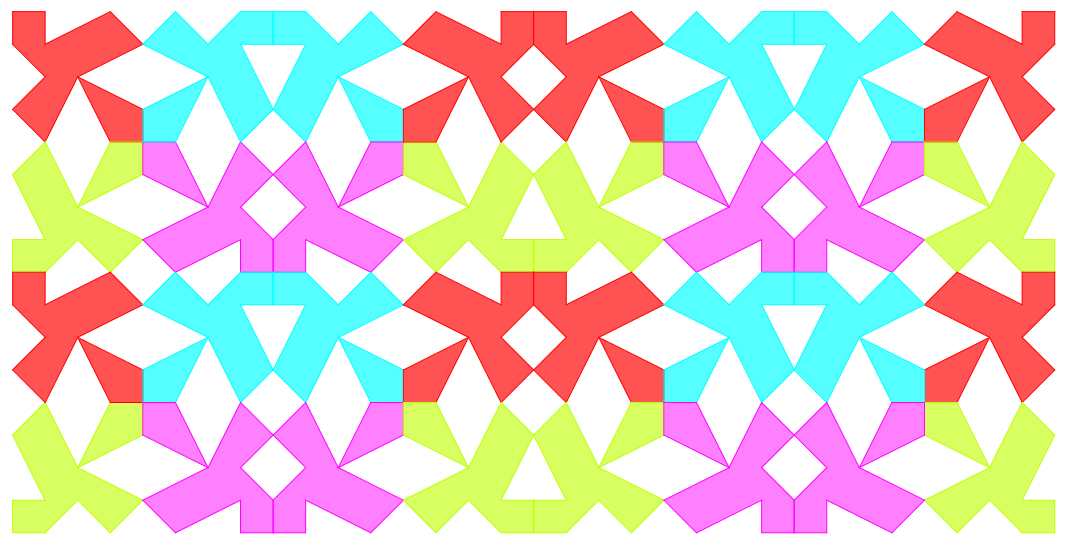 [Speaker Notes: Consignes à l’élève : https://docs.google.com/document/d/1a4rNUUI0Q_N-Vi5TFLXFE_GCSPslWeWqf1-ciMrEtwE/edit?usp=sharing
Exemples de créations : https://docs.google.com/presentation/d/1_OD2SGE4koSUxzLCDgMK_XIKkF8p31WKXHFBWI-dEGc/edit?usp=sharing
Grille de correction : https://drive.google.com/file/d/1tkFRzLzu2DMCSICqVBQ9jV_EXzH9kIu3/view?usp=sharing
Article de la revue Envol du GRMS : https://drive.google.com/file/d/1n48nshLHpbM8GPAD_GxN0qKmG7LKwZPB/view?usp=sharing]
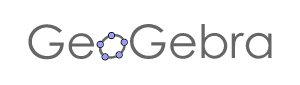 Ressources :

Campus RÉCIT ;
Autoformation  du Campus RÉCIT « GeoGebra-1 » ; 
Autoformation GeoGebra 2 en construction
Autoformation «MST à distance»
Badges «Découverte» et «Appropriation»
Activités : recherche par mot-clé sur la plateforme.
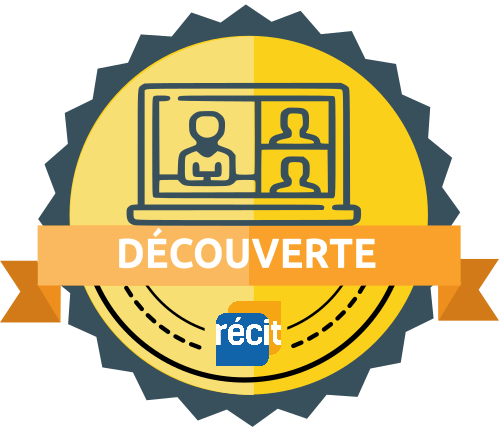 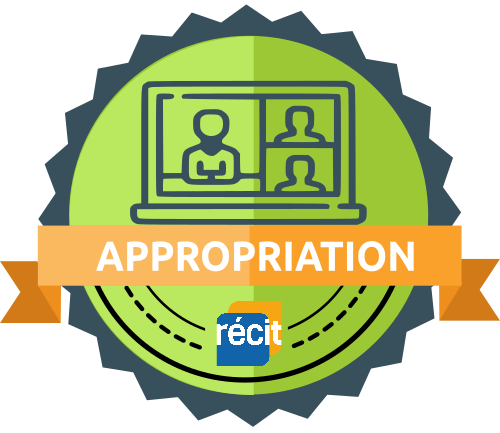 Retour : besoins, préoccupations et questions
16
[Speaker Notes: Lien du Campus Récit : https://campus.recit.qc.ca/
Lien de ’autoformation GeoGebra-1 : https://campus.recit.qc.ca/math%c3%a9matique-science-et-technologie/geogebra1
Lien de l’autoformation MST à distance : https://campus.recit.qc.ca/math%c3%a9matique-science-et-technologie/mstdistance101
Lien du document des activités : https://docs.google.com/document/d/1Eh-bOM9AMoTYmH2AZeiypjqrHOZFDzq7PE6WXJlpZrk/edit?usp=sharing]
COP
Intention pédagogique
Exploration
Grille d’analyse en lien avec différentes problématiques
Prochaine rencontre
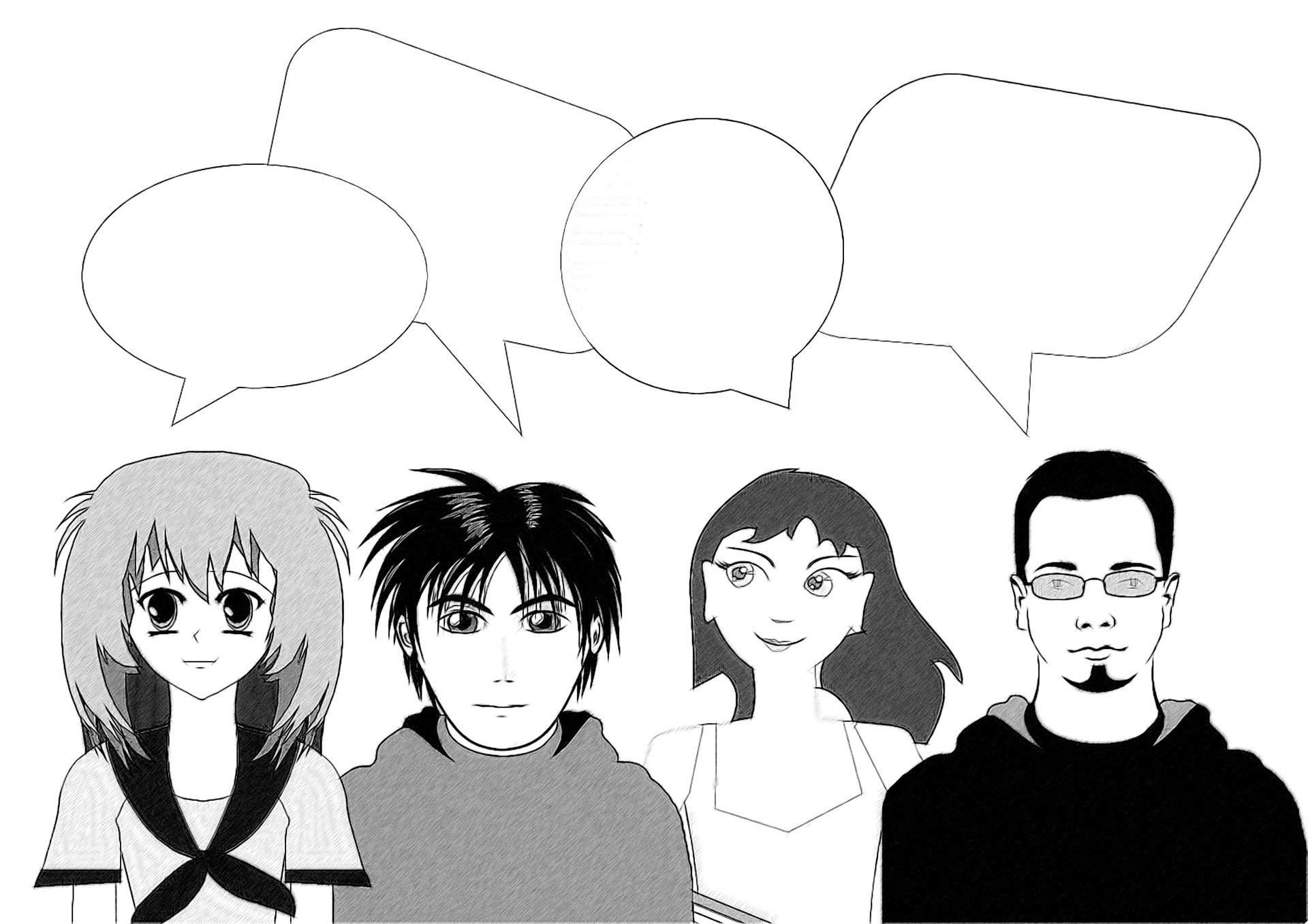 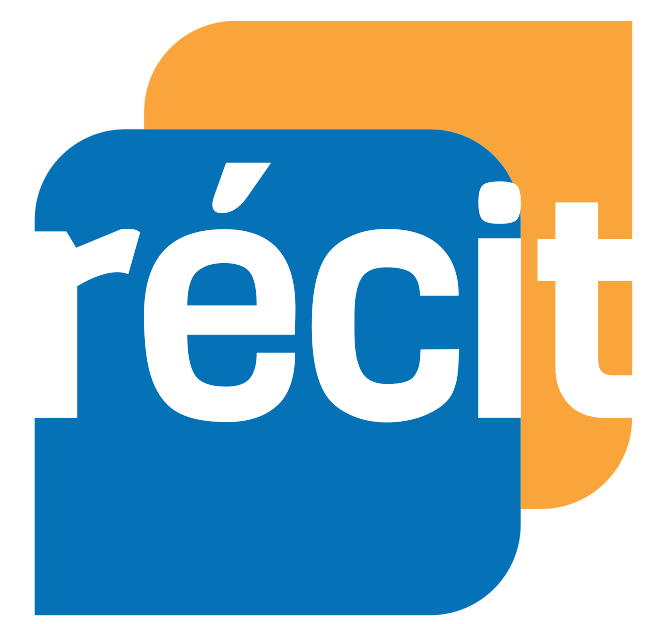 Source de l’image: https://pixabay.com/fr/
[Speaker Notes: Retour sur le guide intention d’écoute : https://monurl.ca/eogebra 
MJ lien à mettre]
Oh! L’appli de dessin magique
Tâches :
1- choisir quelques formes
2- les placer en haut ou en bas de l’horizon
3- raconter une histoire
4- prendre une photo ou partager un lien
*Livre : Oh! Mon chapeau
Ressources :
-Lien vers l’application
-Site en ligne
-Démonstration
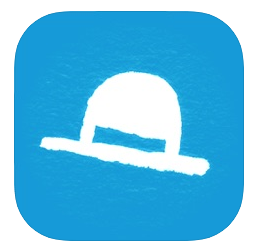 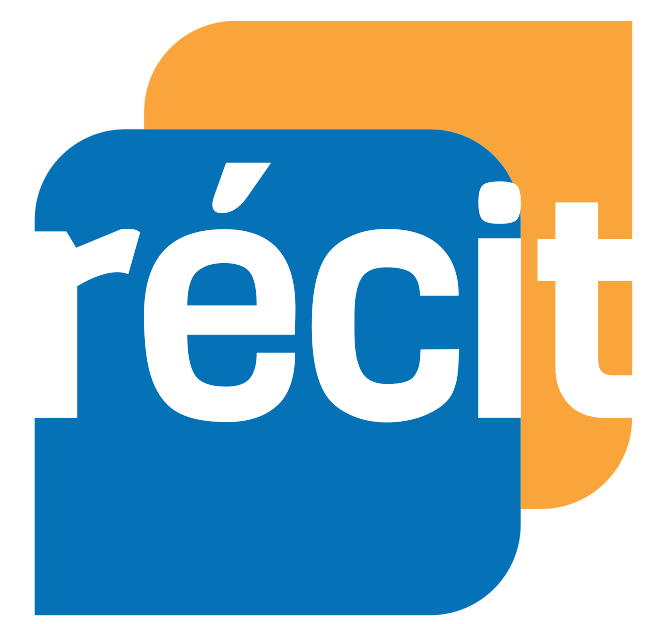 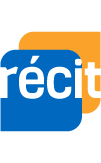 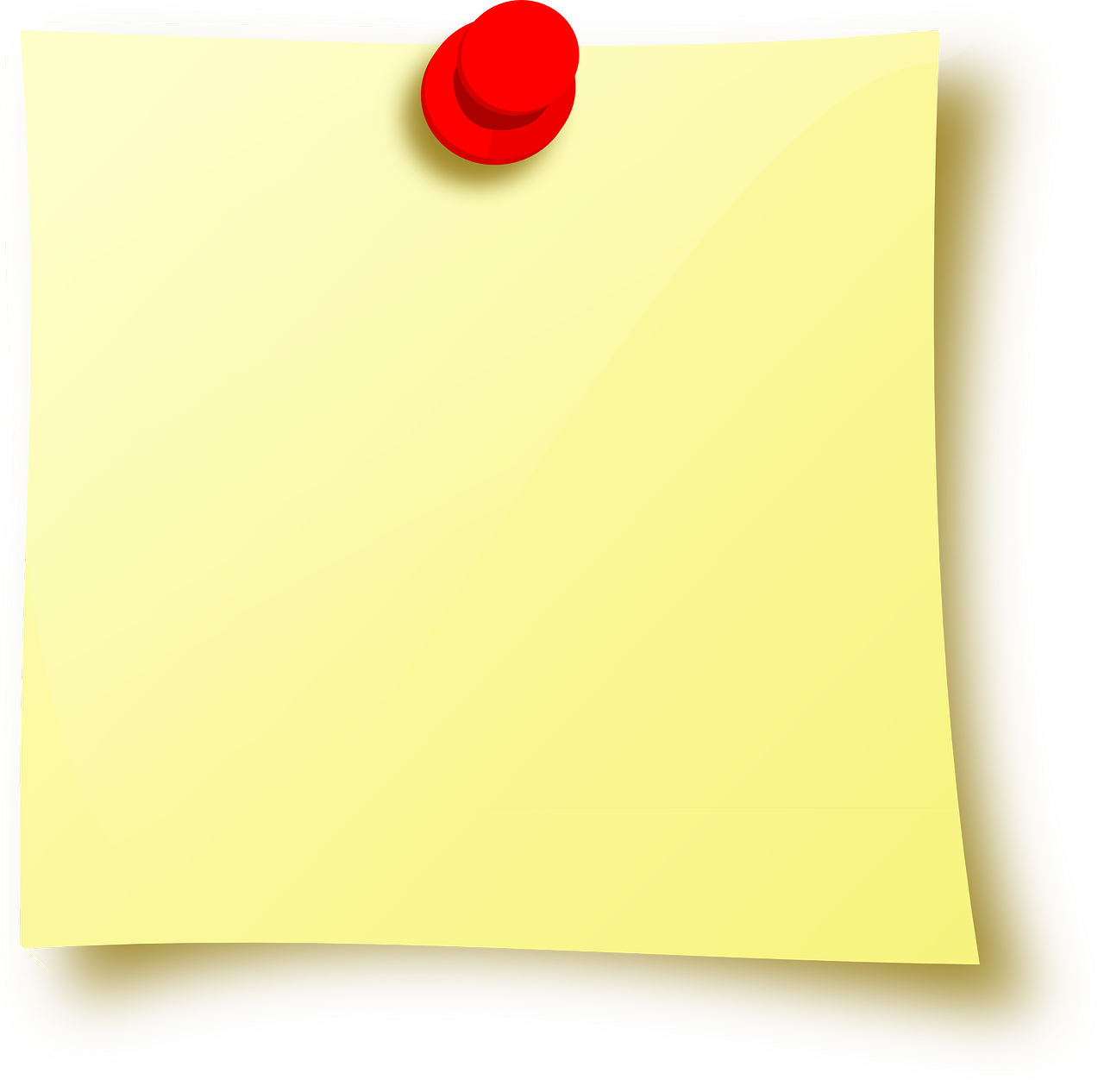 Enseigner à distance!
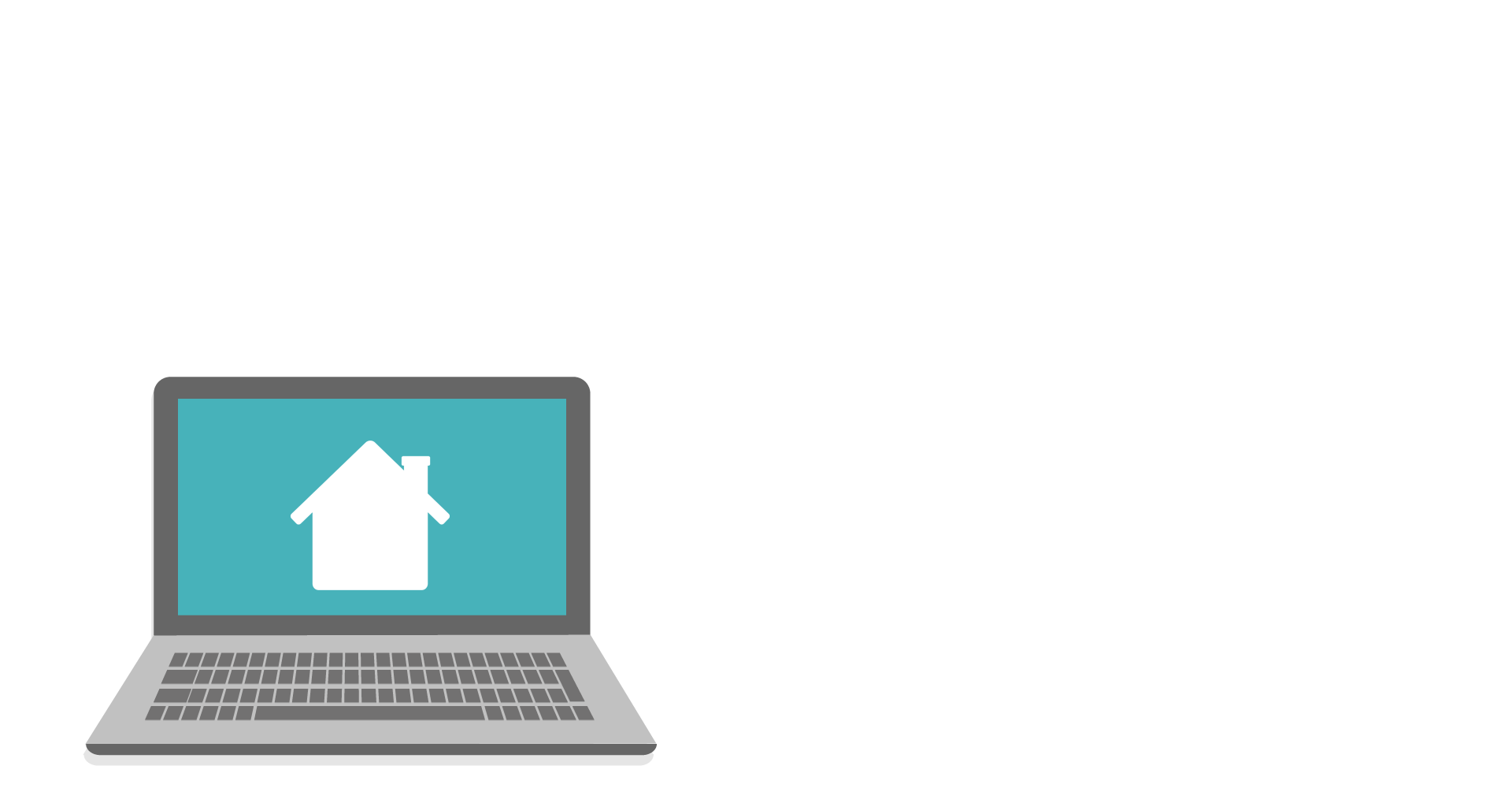 LES RENDEZ-VOUS VIRTUELS PRINTANIERS DU RÉCIT!
Pour plus de détails : recit.qc.ca
[Speaker Notes: Lien vers les rendez-vous virtuels printaniers du RÉCIT à venir : http://recit.qc.ca/nouvelle/rdv-virtuels-printaniers-du-recit-se-former-a-distance/]
L’équipe du RÉCIT MST est disponible 
du 19 mai au 5 juin 
de 13 h 30 à 15 h.
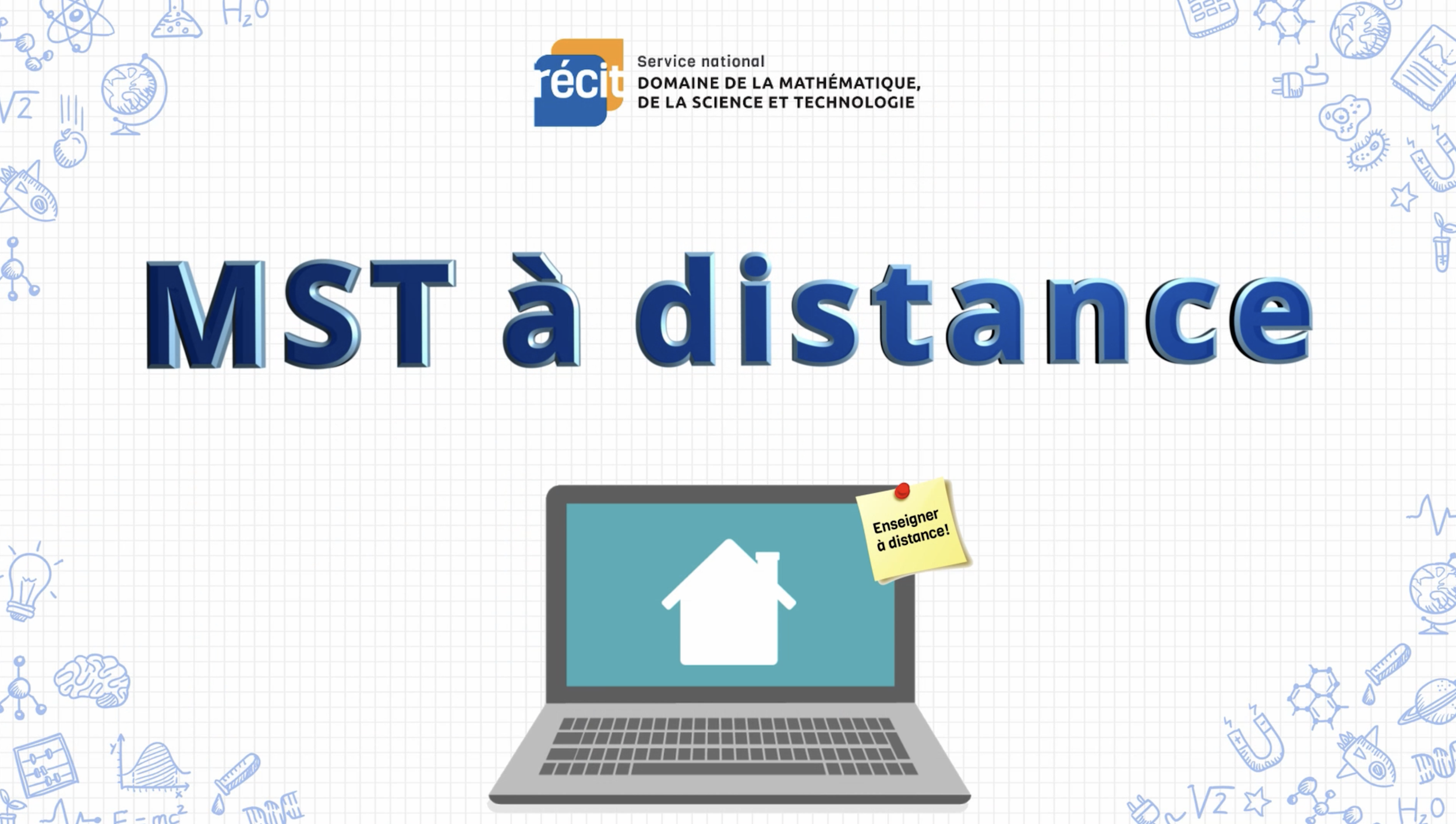 Place your screenshot here
Lien vers notre salle de vidéoconférence

https://meet.jit.si/RECITMSTDistance
20
[Speaker Notes: Salle de vidéoconférence : https://meet.jit.si/RECITMSTDistance]
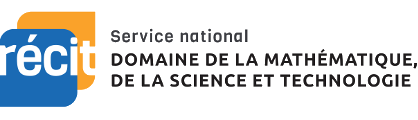 MERCI !
Questions?
equipe@recitmst.qc.ca 
Page Facebook
Twitter
Chaîne Youtube
Ces formations du RÉCIT sont mises à disposition, sauf exception, selon les termes de la licence Licence Creative Commons Attribution - Pas d’Utilisation Commerciale - Partage dans les Mêmes Conditions 4.0 International.
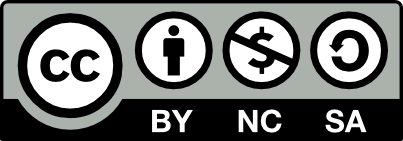 [Speaker Notes: Pour nous joindre : equipe@recitmst.qc.ca]
Credits
Special thanks to all the people who made and released these awesome resources for free:
Presentation template by SlidesCarnival
Photographs by Unsplash
22
SlidesCarnival icons are editable shapes. 

This means that you can:
Resize them without losing quality.
Change fill color and opacity.

Isn’t that nice? :)

Examples:
23